Les technologies dans la transition climatMessages clés du GIEC avec un focus sur le nucléaire
Henri Waisman
IDDRI
Co-auteur du SR1.5 (GIEC)
Comment le GIEC aborde la question des technologies
Le fonctionnement et le mandat des rapports du GIEC
Évaluation de la littérature scientifique sur le changement climatique
Multidisciplinaire - 4 révisions - approbation plénière
Pertinent pour la décision mais non prescriptif
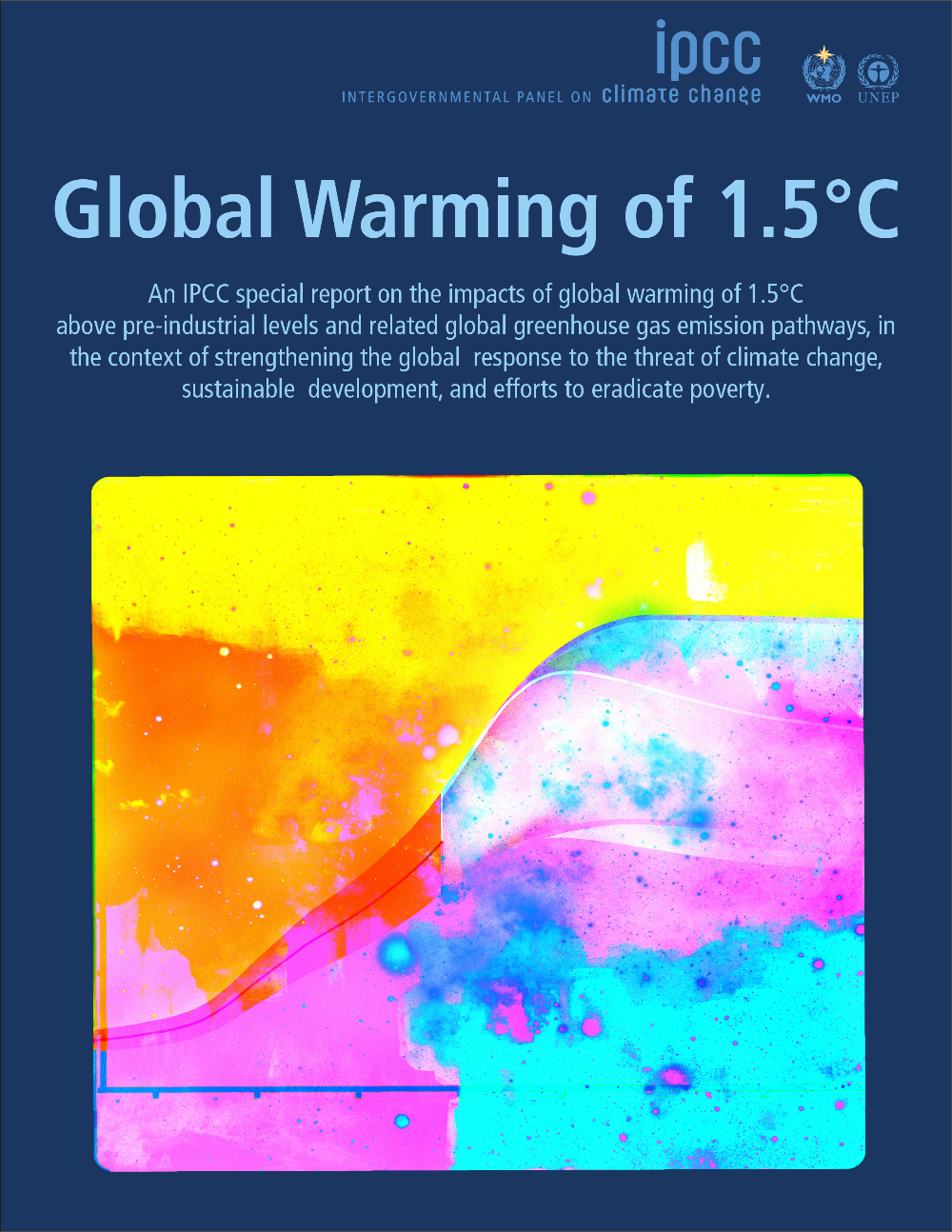 Comment le GIEC aborde la question des technologies
Le fonctionnement et le mandat des rapports du GIEC
Évaluation de la littérature scientifique sur le changement climatique
Multidisciplinaire - 4 révisions - approbation plénière
Pertinent pour la décision mais non prescriptif
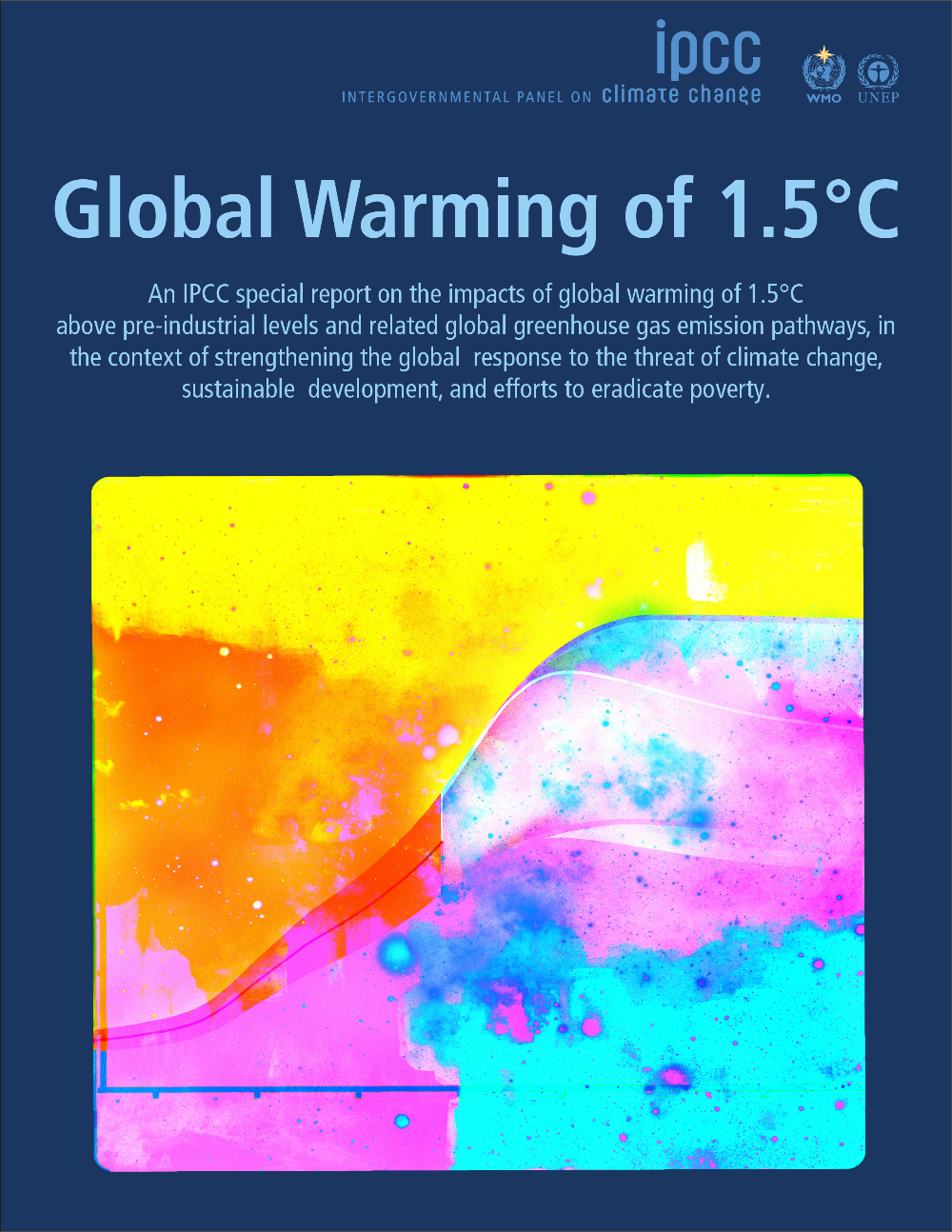 Les 3 niveaux d’analyses sur les technologies
Scénarios globaux issus de modèles intégrés
Analyse de faisabilité physique, technique, économique, socio-culturelle, institutionnelle (barrières et conditions du déploiement à l’échelle)
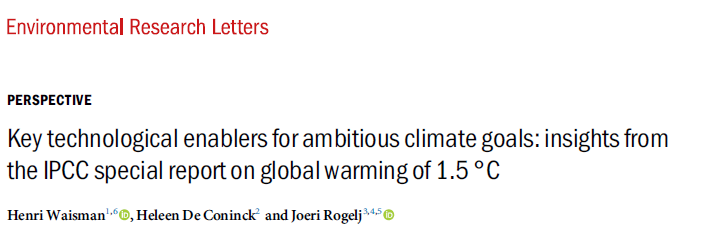 Synergies et risques de tensions avec les différentes dimensions du développement durable
Messages robustes sur les technologies
Rôle clé de la modération de la demande d’énergie
Production d’électricité: déploiement massif des RW (70%-85% en moyenne globale) et disparition des fossiles sans CCS
A court terme, combiner le déploiement des technologies existantes et la préparation de nouvelles solutions 
La faisabilité des technologies dépend des déterminants non-technologiques (infrastructures, comportements, organisations)
Intégration dans une vision systémique d’ensemble
Extraction du carbone de l’atmosphère: nécessaire mais les options et l’échelle conditionnent les impacts
La pertinence des technologies dépend du contexte national 
Besoin d’anticiper pour bâtir les conditions de la transition à long-terme
Messages robustes sur les technologies
Rôle clé de la modération de la demande d’énergie
Production d’électricité: déploiement massif des RW (70%-85% en moyenne globale) et disparition des fossiles sans CCS
A court terme, combiner le déploiement des technologies existantes et la préparation de nouvelles solutions 
La faisabilité des technologies dépend des déterminants non-technologiques (infrastructures, comportements, organisations)
Intégration dans une vision systémique d’ensemble
Extraction du carbone de l’atmosphère: nécessaire mais les options et l’échelle conditionnent les impacts
La pertinence des technologies dépend du contexte national 
Besoin d’anticiper pour bâtir les conditions de la transition à long-terme
L’initiative Deep Decarbonization Pathways (DDP) de l’IDDRI analyse 
les trajectoires de développement basses émissions
     cohérentes avec l’accord de Paris
à long-terme (2050) pour informer les décisions de court-terme
dans une approche systémique, multi-sectorielle intégrant 
      les différents leviers de transformation
à l’échelle internationale, dans différents contextes nationaux

http://ddpinitiative.org/
Que dit le rapport du GIEC sur le nucléaire spécifiquement?
Résumé pour décideurs 
« In electricity generation, shares of nuclear and fossil fuels with carbon dioxide capture and storage (CCS) are modelled to increase in most 1.5°C pathways with no or limited overshoot. »

Section 2.4.2.1
 « Nuclear power increases its share in most 1.5°C pathways with no or limited overshoot by 2050, but in some pathways both the absolute capacity and share of power from nuclear generators decrease »
« The future deployment of nuclear can be constrained by societal preferences assumed in narratives underlying the pathways »
« Some 1.5°C pathways with no or limited overshoot no longer see a role for nuclear fission by the end of the century, while others project about 95 EJ yr−1 of nuclear power in 2100»
Remarque: attention à l’interprétation des graphiques
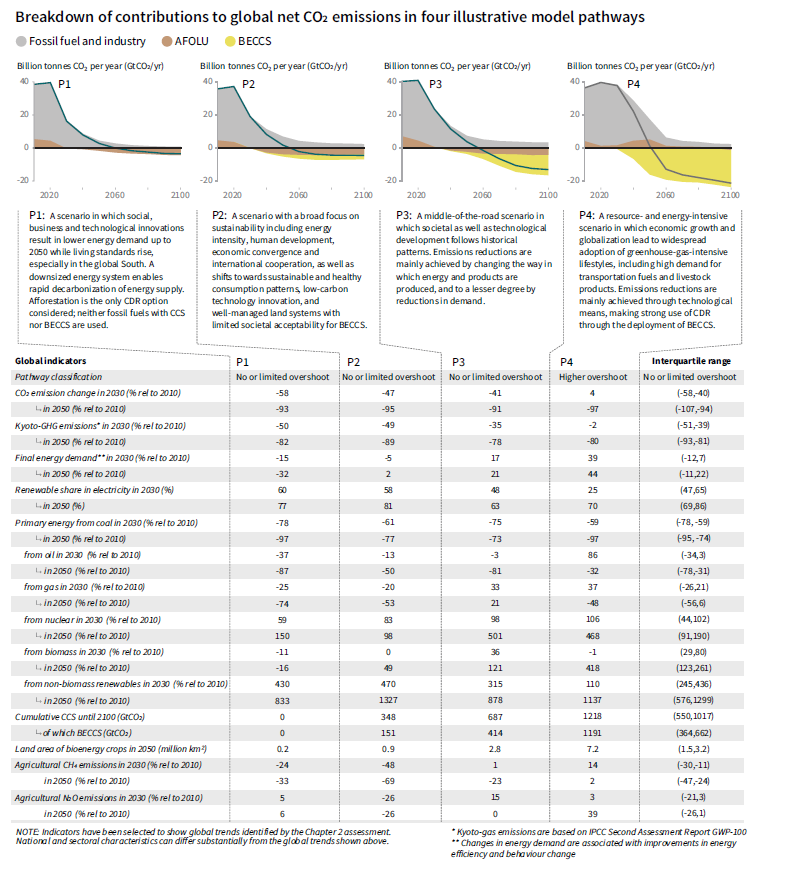 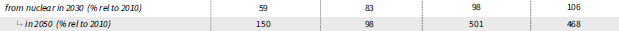 Scenarios illustratifs arbitraires au sein de chaque famille !
Que dit le rapport du GIEC sur le nucléaire spécifiquement?
Section 4.3.1.3
« The current time lag between the decision date and the commissioning of plants is observed to be 10-19 years »
« social acceptability […] due to concerns over risks of accidents and radioactive waste management »
« health risks are low per unit of electricity production and land requirement is lower than that of other power sources »
« the political processes […] depend on country-specific means of managing the political debates around technological choices and their environmental impacts »
«costs of nuclear power […] is debated in the literature» - « increased investment risks of high-capital expenditure technologies » - « de-risking instruments  » 
« issue of international governance of civil nuclear risks and reinforced international cooperation involving governments, companies and engineering »
Section 5.4.1.2
« Nuclear energy […] can increase the risks of proliferation (SDG 16), have negative environmental effects (e.g., for water use; SDG 6) and have mixed effects for human health when replacing fossil fuels (SDGs 7 and 3) »
henri.waisman@iddri.org


Merci de votre attention!